Делу время, а потехе час(творческий проект)
Подготовили учащиеся 
2 класса Смирнова Маша, Смирнова Таня.
Учитель Кропотова А. Г.
Ищем значение пословицы…
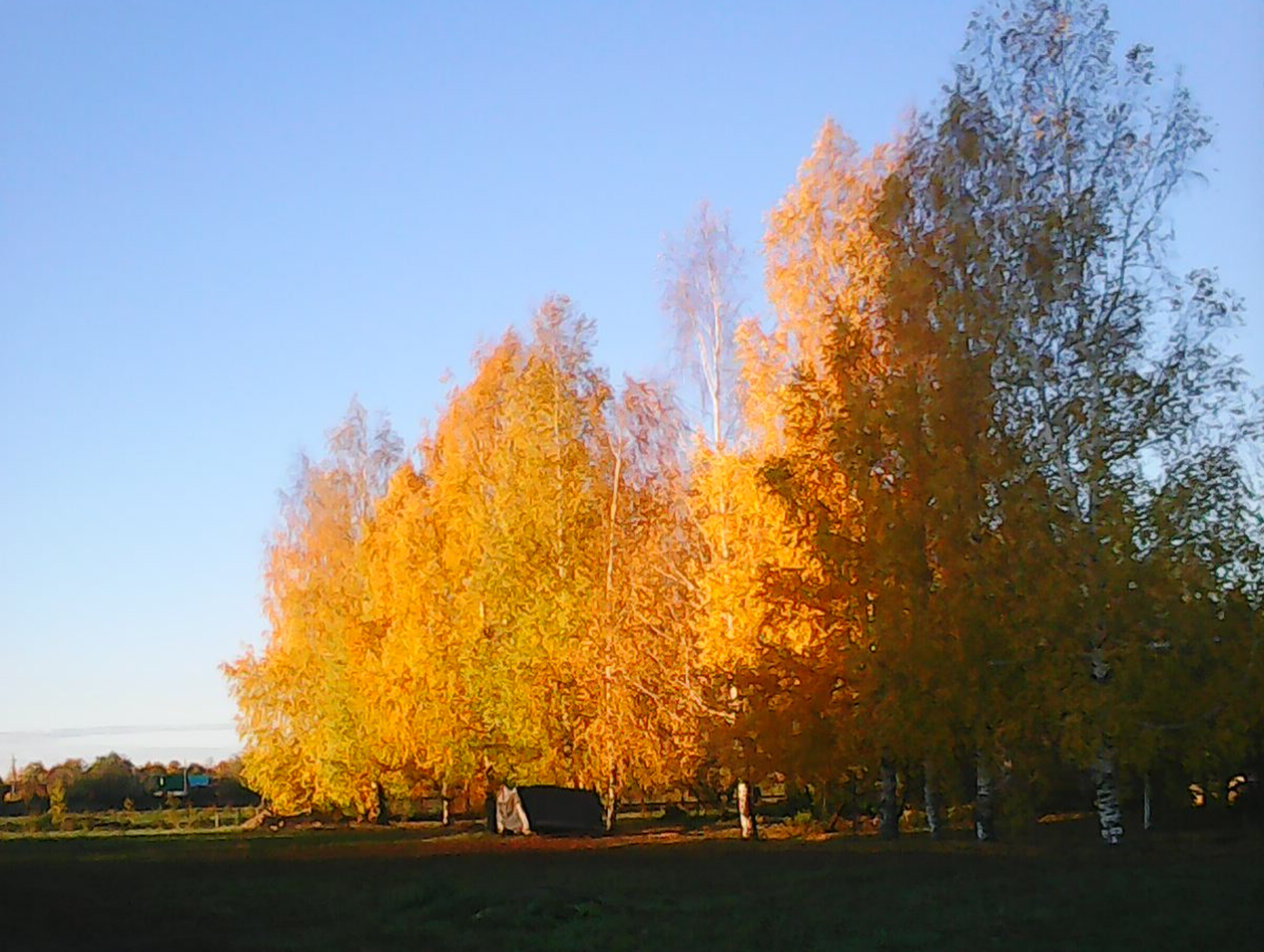 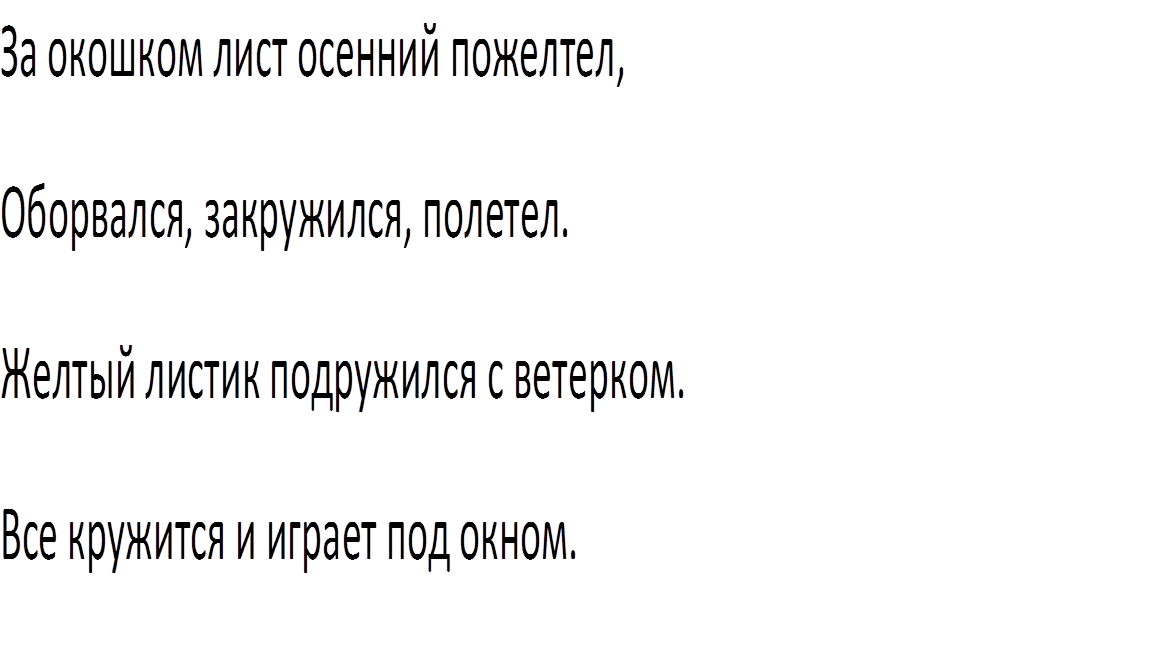 Экскурсия на природу
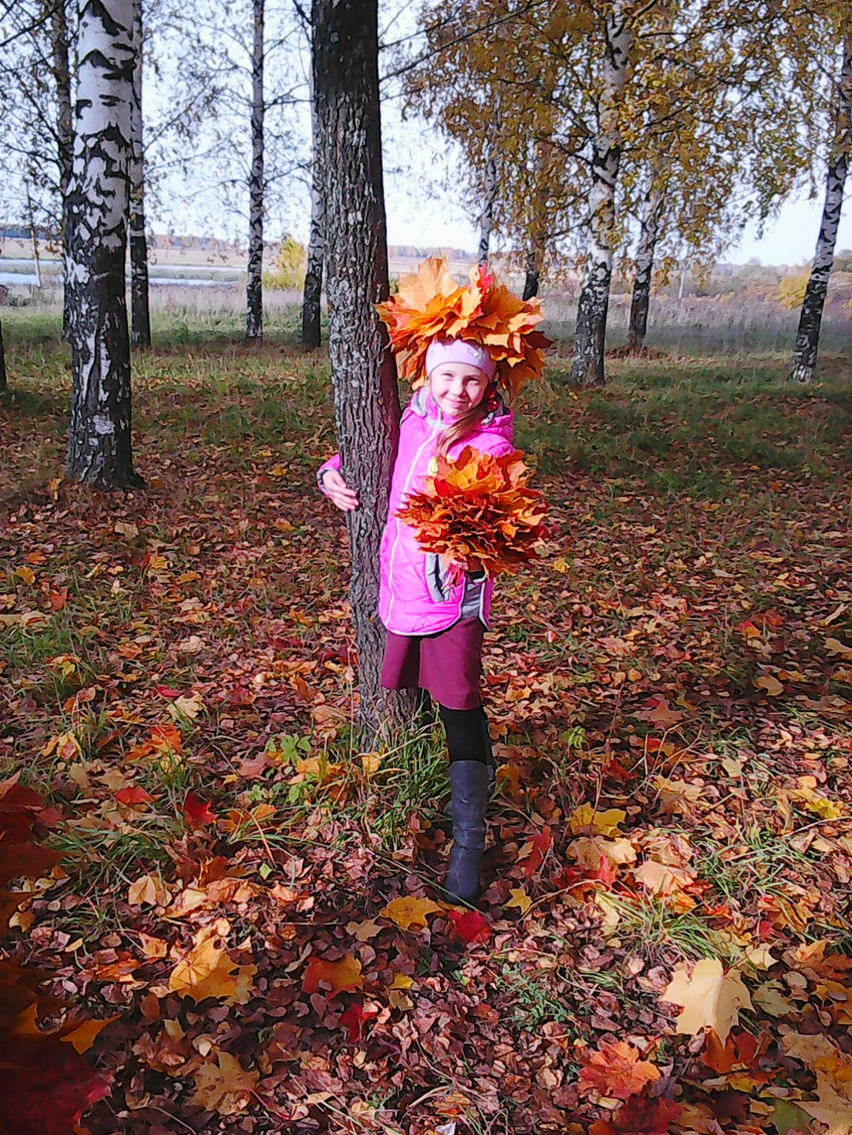 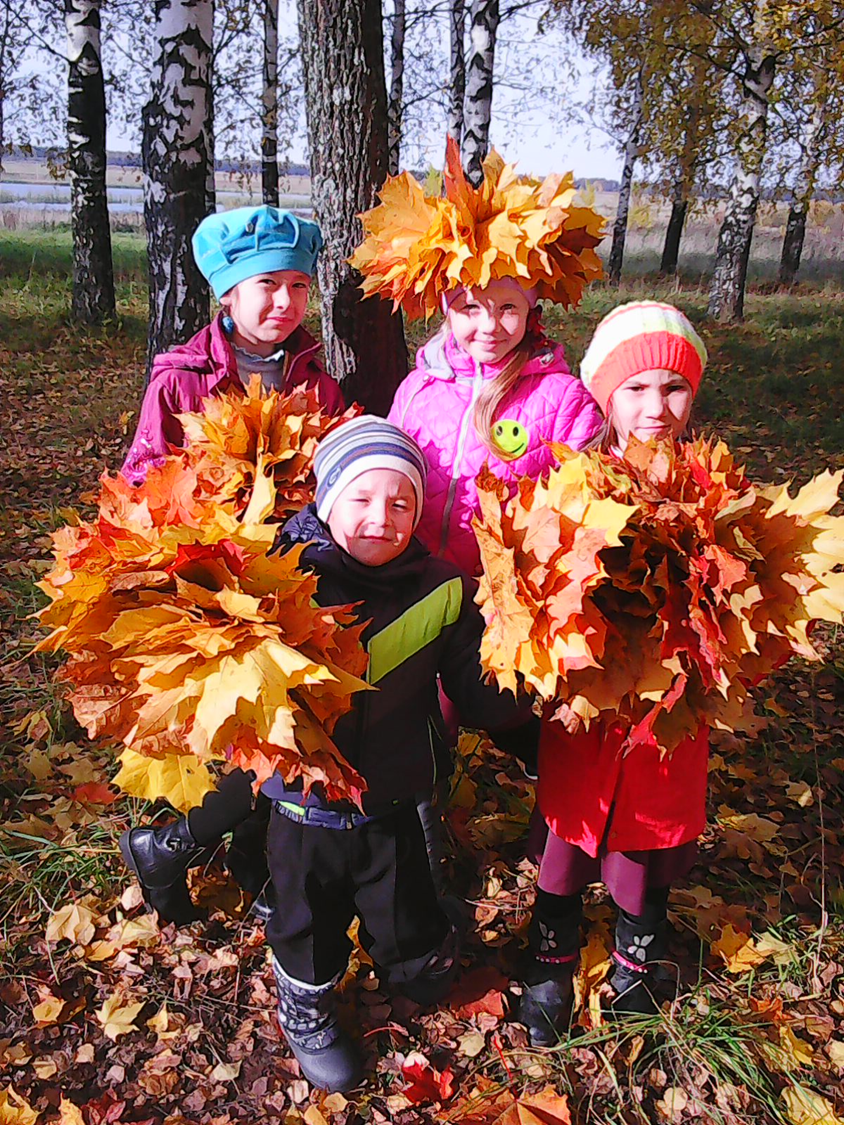 Подготовка природного материала
Чтобы сохранить листочки, мы решили их сложить в старые учебники.
Вот что получилось
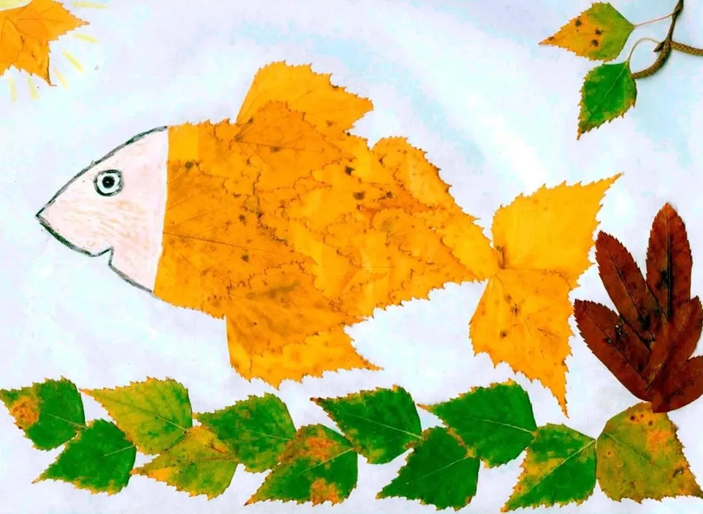 Вот что получилось
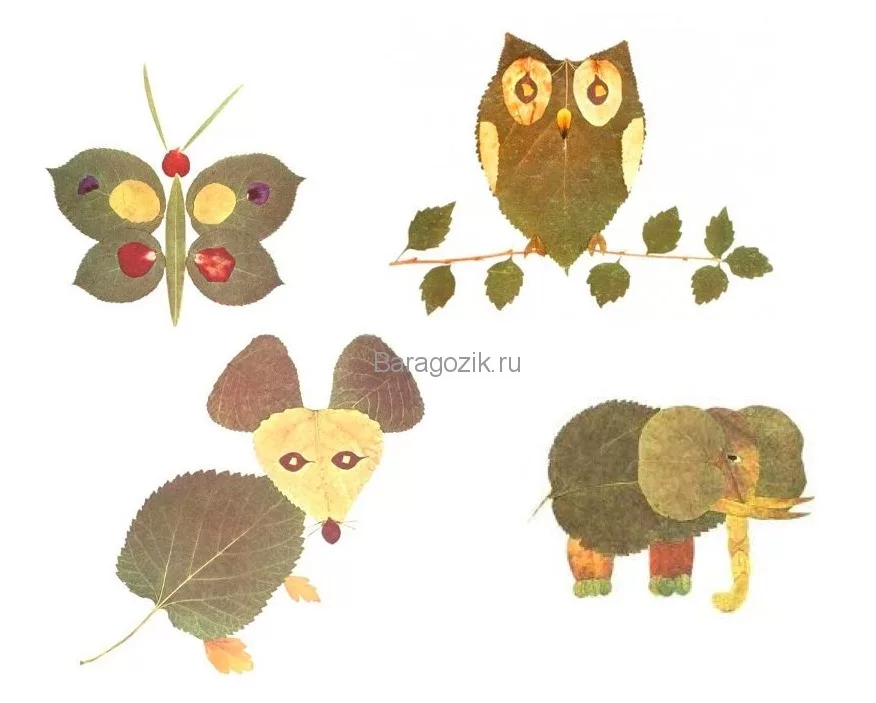 Вот что получилось
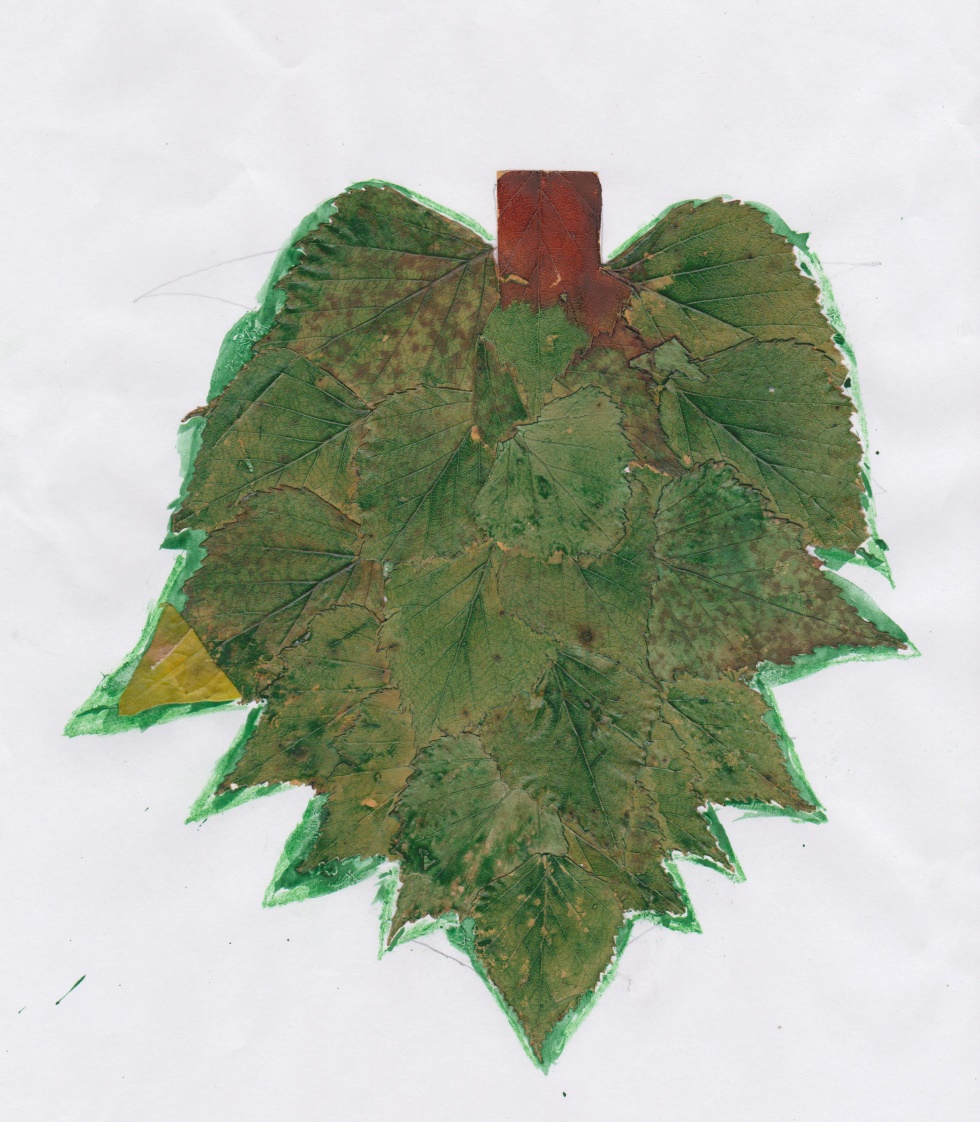 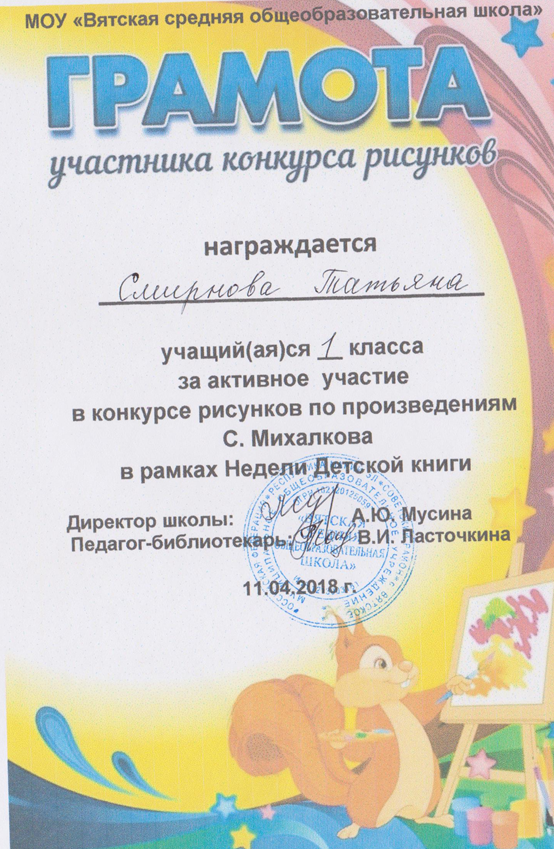 Спасибо 
за внимание!